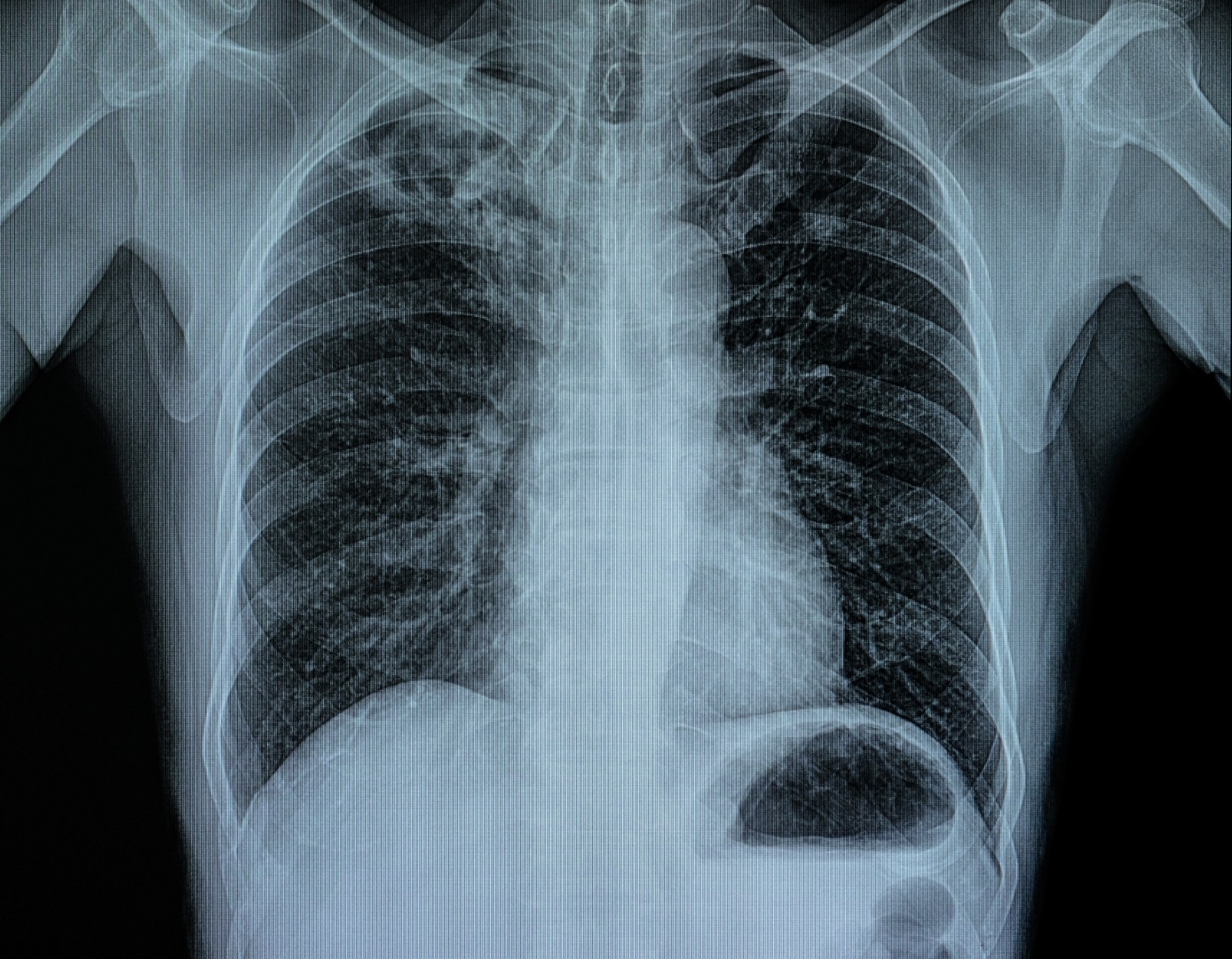 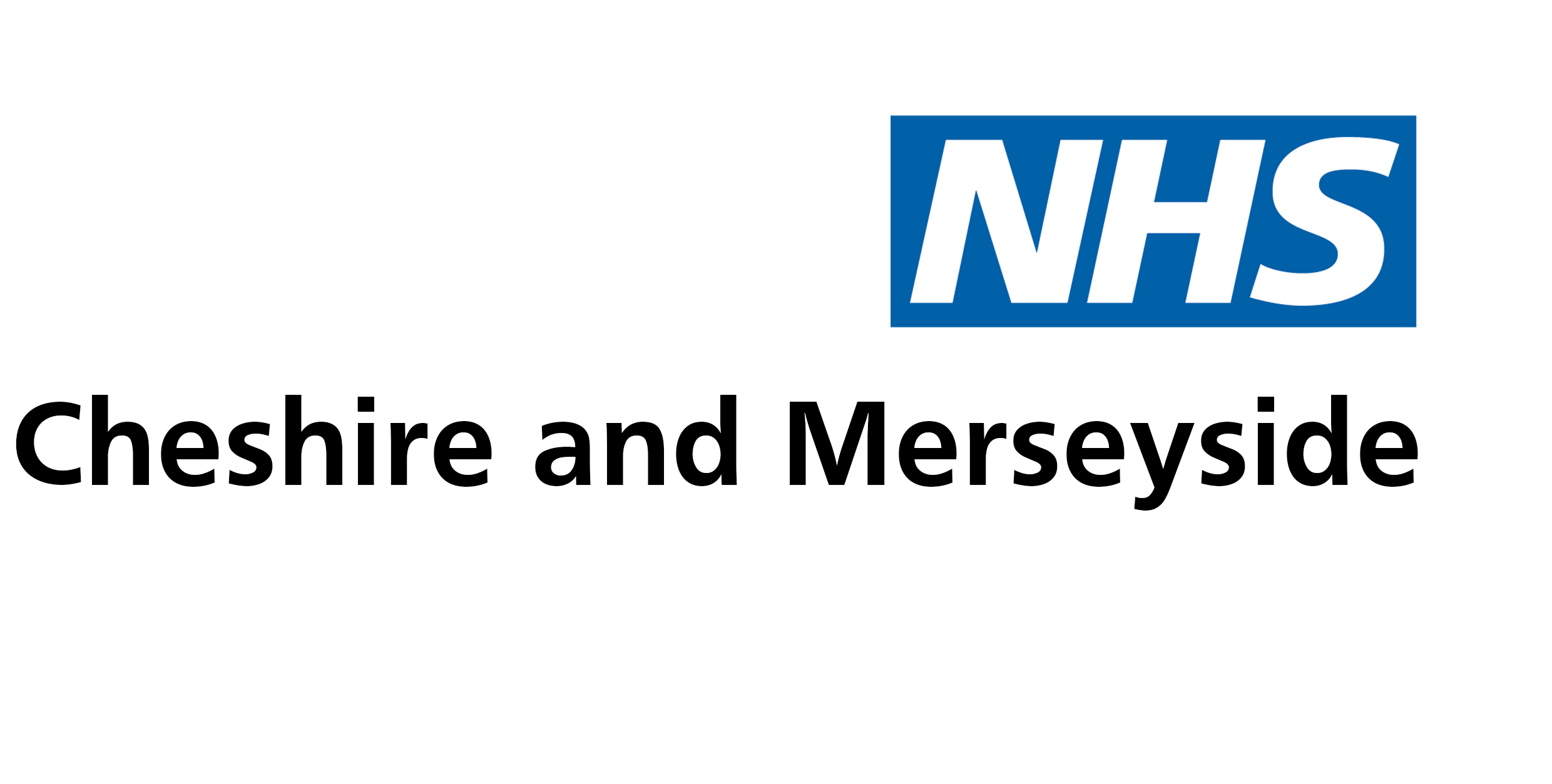 Diagnostics Programme
Acute and Specialist Trust Collaborative 
Diagnostics Programme
Our journey – developing capacity Ben Vinter
January 2024
Modernising Diagnostics
Cheshire and Merseyside Acute and Specialist Trust Collaborative
Population

2.7 million people 
23% of neighbourhoods most 
deprived in England  
1.154 square miles
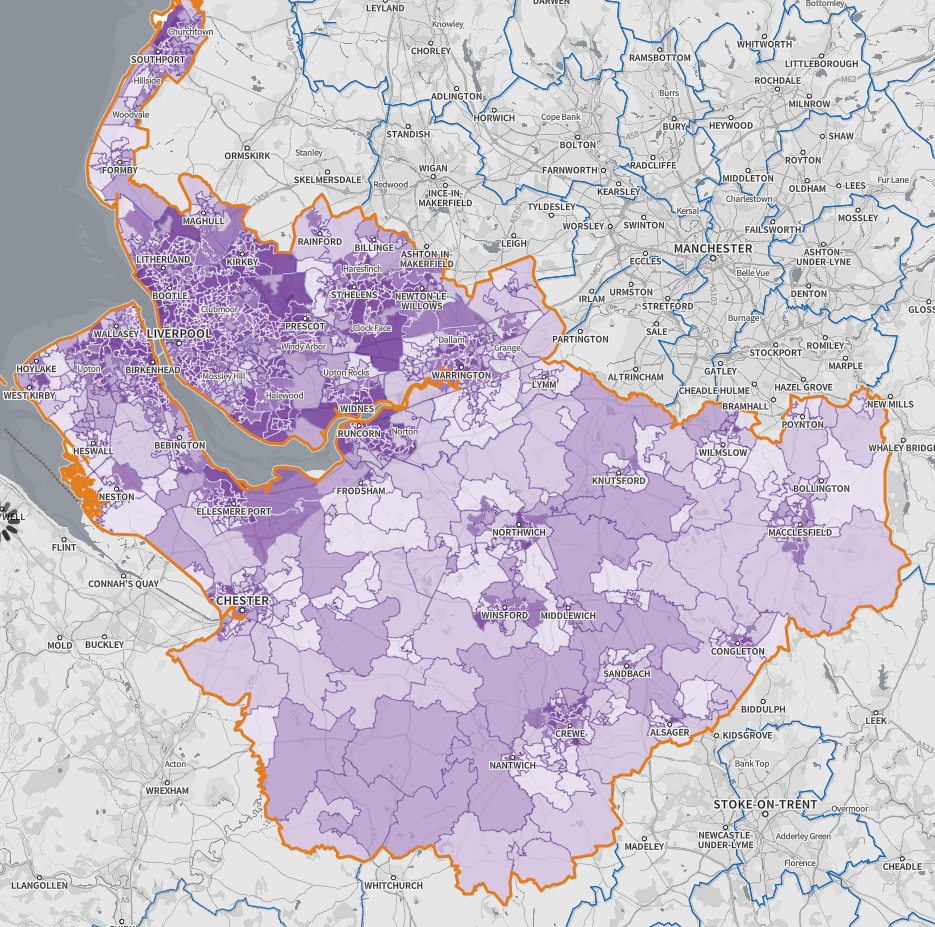 NHS Trust Hospital Sites
CDCs
Organisations

349 GP Practices 
47 Primary care Networks (PCNs) 
7 Acute Trusts 
5 Specialist Trusts 
9 Places  
3 Community/Mental Health Trusts 
1 Ambulance Trust
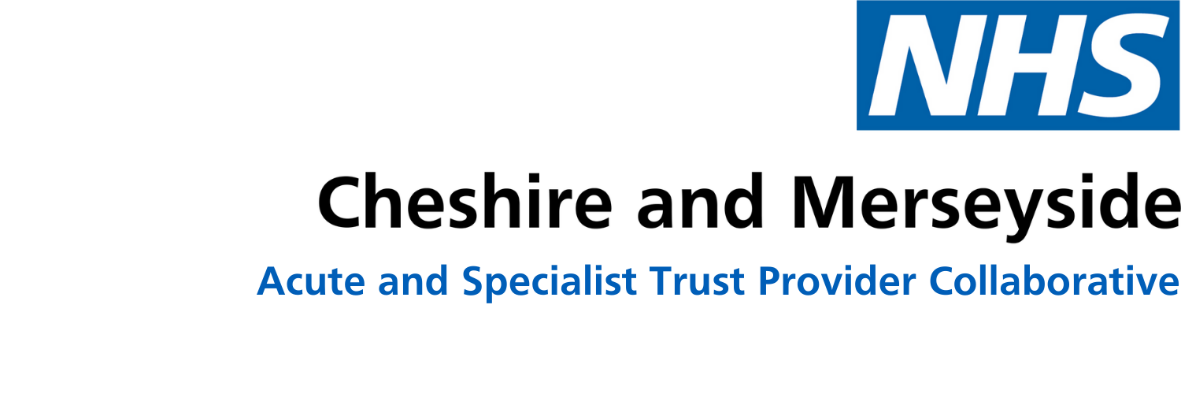 Orientation: Who are we
12 acute and specialist trusts in C&M
Developed from hospital cell and strong pandemic collaboration 
Initial focus: mutual aid, resilience, improvement / transformation  
Developmental focus on vision, values, relationships and behaviours and restoration and recovery priorities – for around a year 
Alongside our development we established and implemented a programme approach – reflecting our priorities 
Links with other forums through: place, programme boards, ICB etc – ongoing 
Governance foundations well established through leadership behaviours, Chairs plus, culture and Joint Working Agreement and Committees in Common approach – 15 – 18 months through our journey. Now 3 years   
CMAST is one of nine provider collaboratives across England to secure NHSE Provider Collaborative Innovator status – supported timely reflection and validation
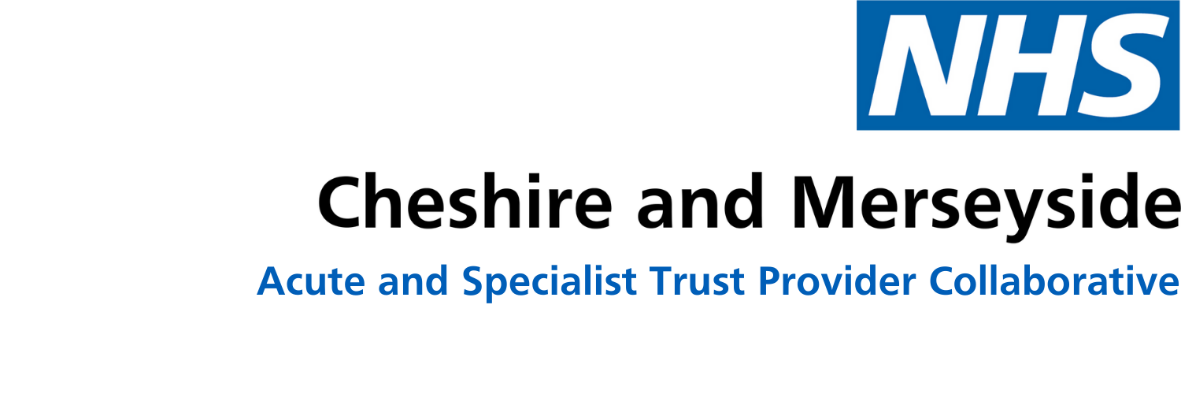 CMAST Priorities
Working effectively with places, Partners and stakeholders to improve the health and wellbeing of the population of Cheshire and Merseyside by:

Reducing health inequalities
Improving access to services and health outcomes
Stabilising fragile services
Improving pathways
Supporting the wellbeing of our staff and developing more robust workforce plans
Achieving financial sustainability 

Our work and programme delivery are governed through our established CMAST governance and networks
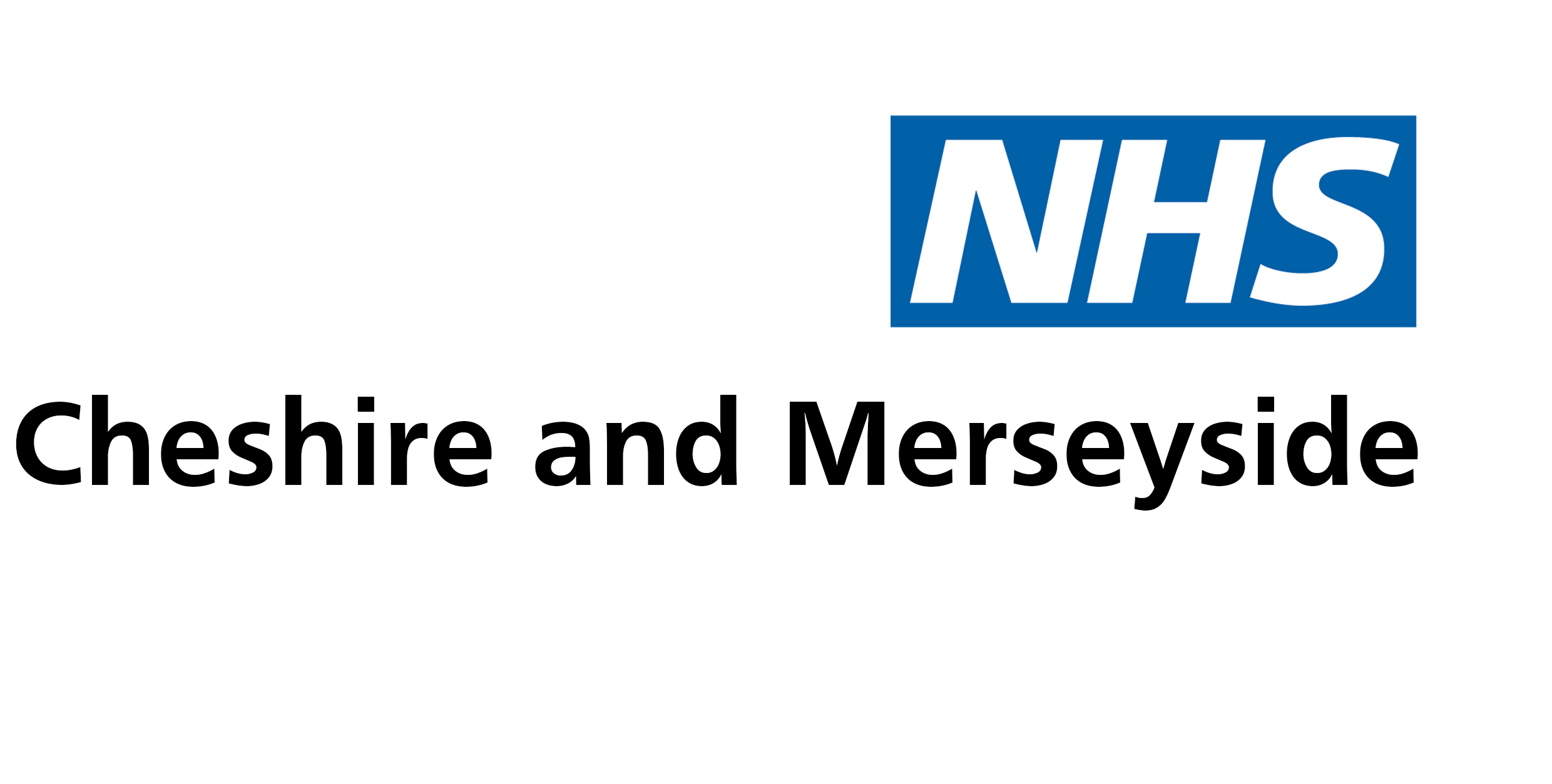 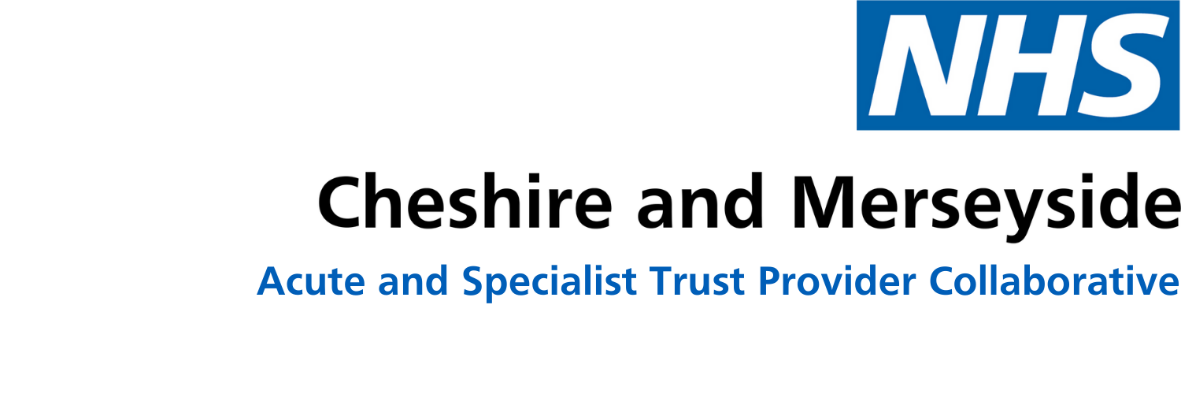 Strategic Direction
The Diagnostics Programme has set out an ambitious 
5-year strategy (2023-28) to deliver against six key priorities:
To deliver we will:
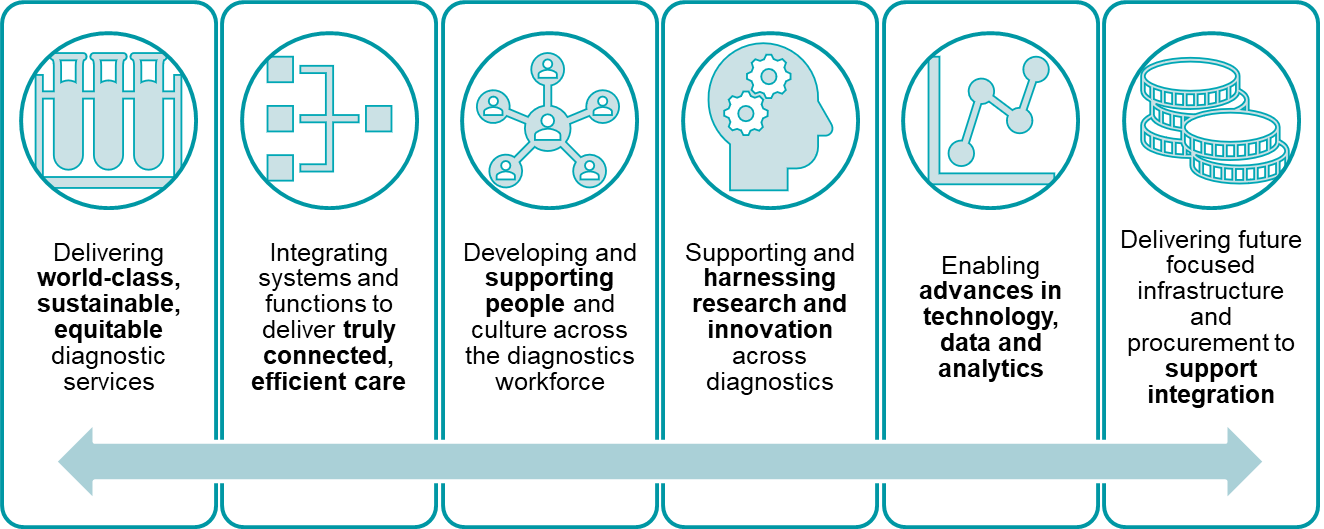 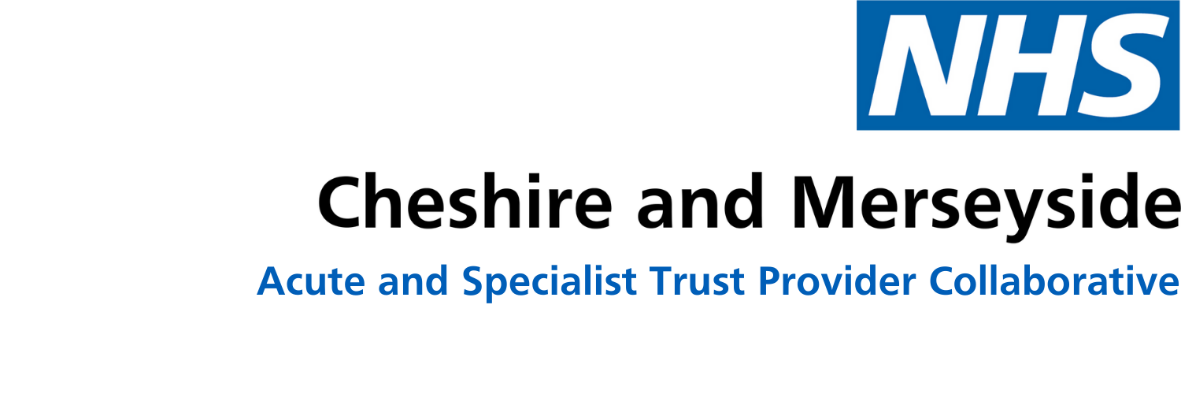 CMAST Governance
ICB
Committee In Common
CMAST Leadership Board
Trust Chairs
Trust Boards
CMAST Programme SRO Group
CMAST Operational Performance Group
Director of Strategy Group
Groups supporting the CMAST Programme SRO Group
CMAST PMO
HRD Group
CMAST Programmes (reporting to SRO Group)
MDs Group
DONs Group
Workforce
Finance, Efficiency & Value
Elective Restoration & Transformation
Diagnostics
Clinical Pathways
COOs Group
DOF Group
[Speaker Notes: Number of professional groups – meet with leads quarterly
Chairs monthly meetings, chairs attend leadership board quarterly
NED Development sessions
ICB weekly Exec meeting with the Place Directors / attend Place Partnership Boards as required
More work to be done as the system settles and operating  models become clearer
Merit to being a newly formed collab]
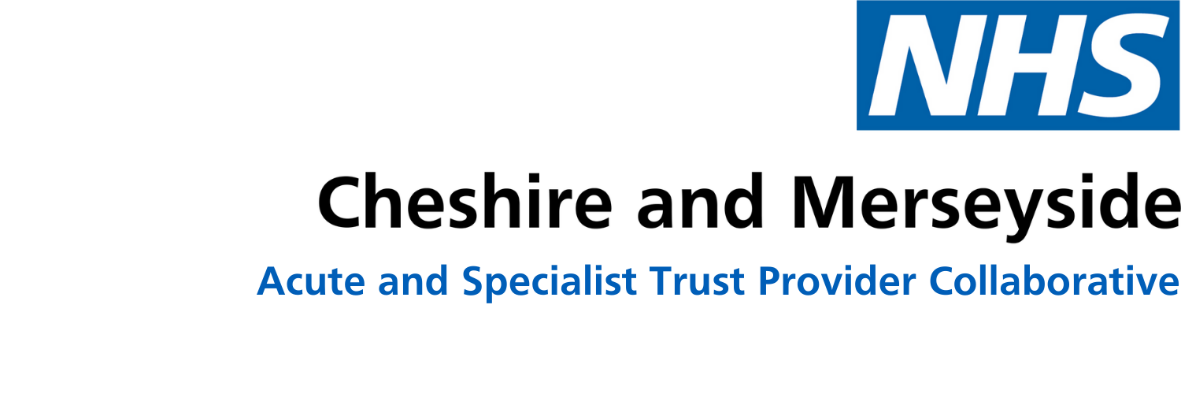 Our initial focus
We initially established 5 programmes and the means to govern and take system decisions when needed. 

This work encompassed three core delivery programmes and two enabling programmes

Our programmes:
Delivery Programmes
Enabling  Programmes
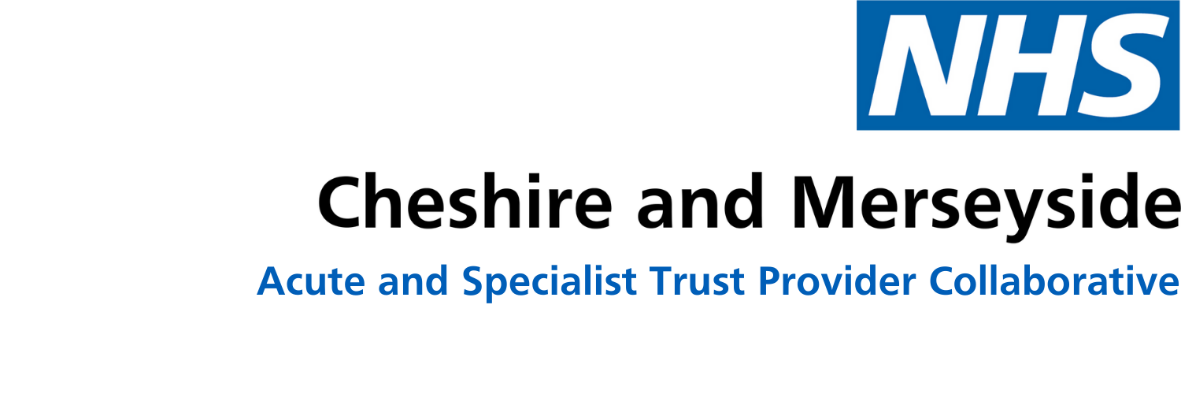 Our focus now
Our programmes for 2024 and beyond (emerging from 2023 focus, investment 
   and system prioritisation):
Enabling  Programmes
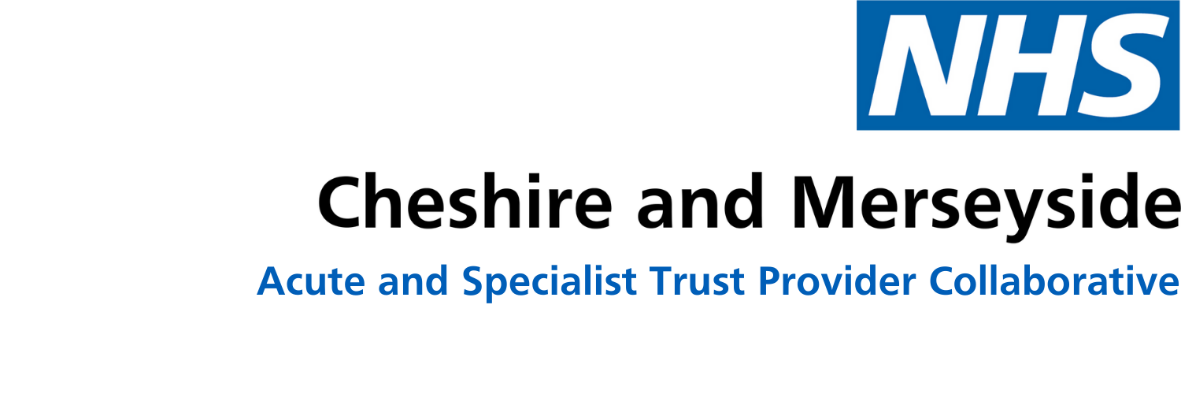 Our challenges…. Our ingredients for success?
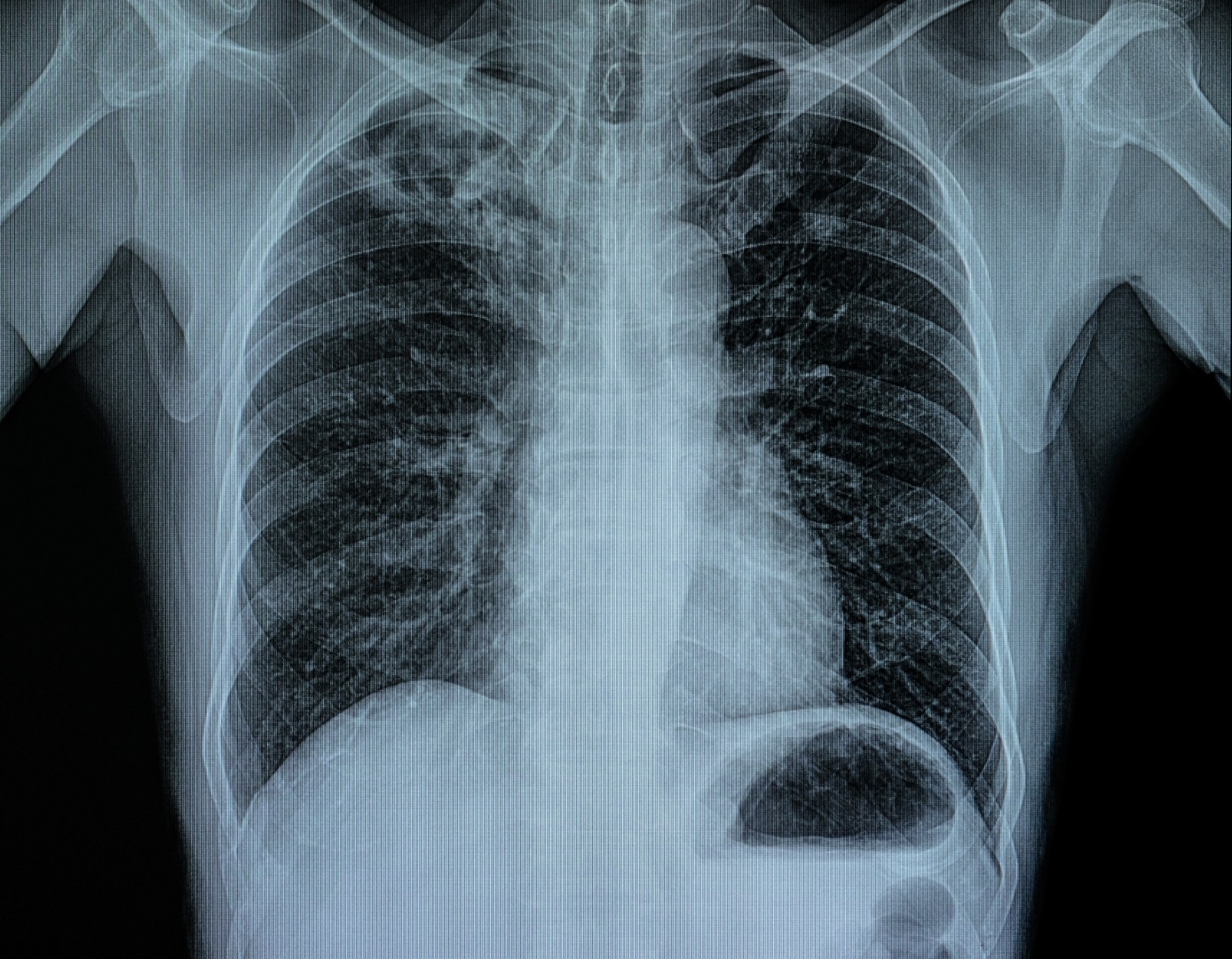 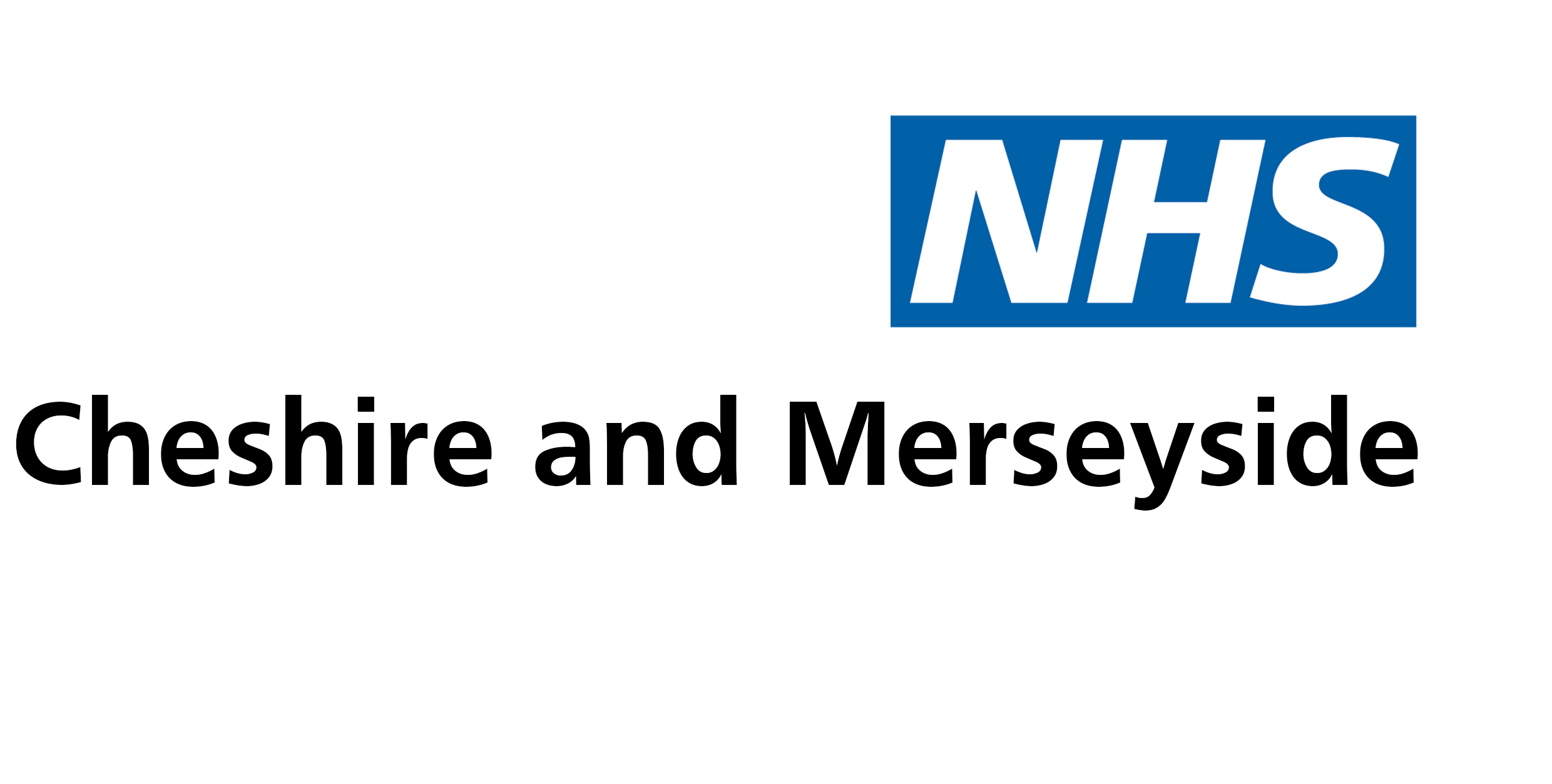 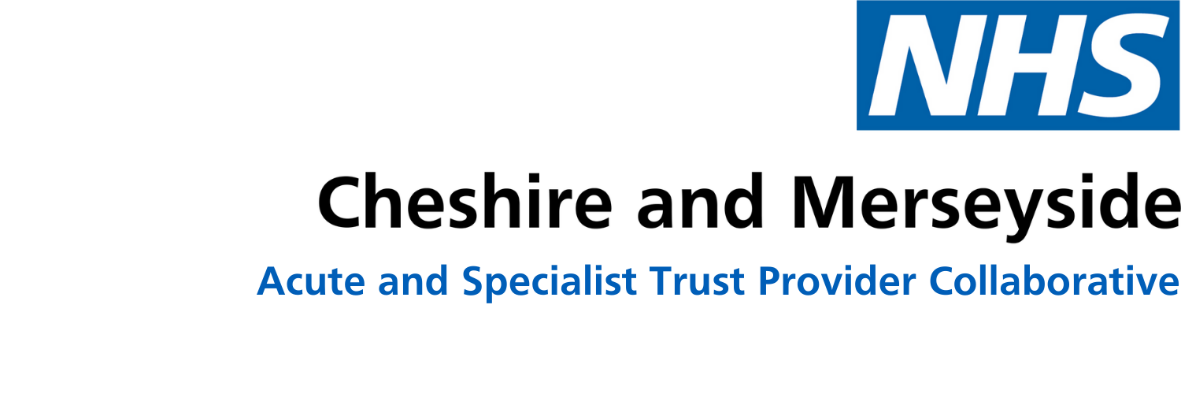 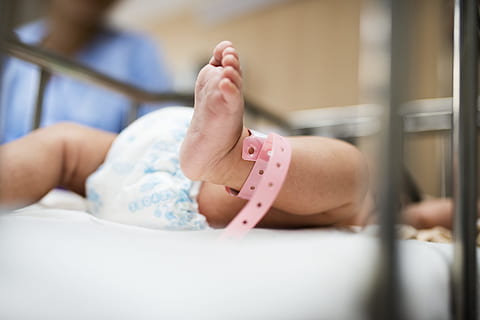 Diagnostics Programme
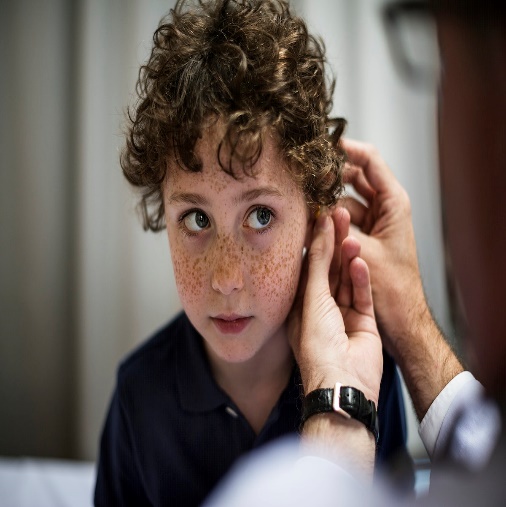 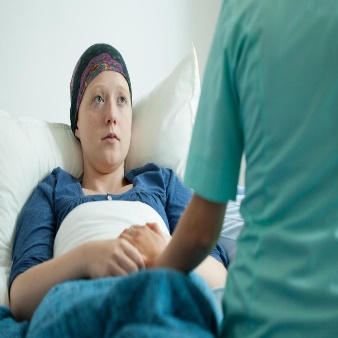 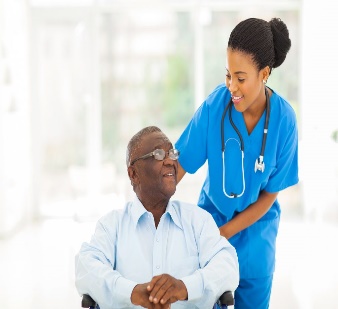 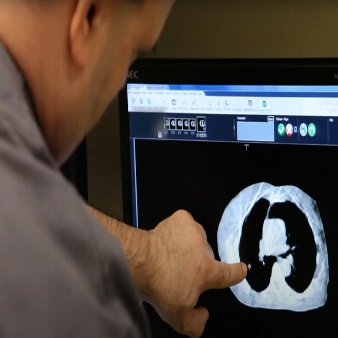 We have 2.7 million reasons to modernise diagnostics in Cheshire and Merseyside
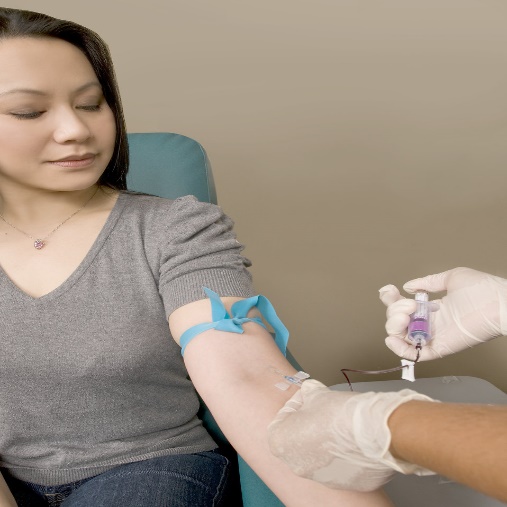 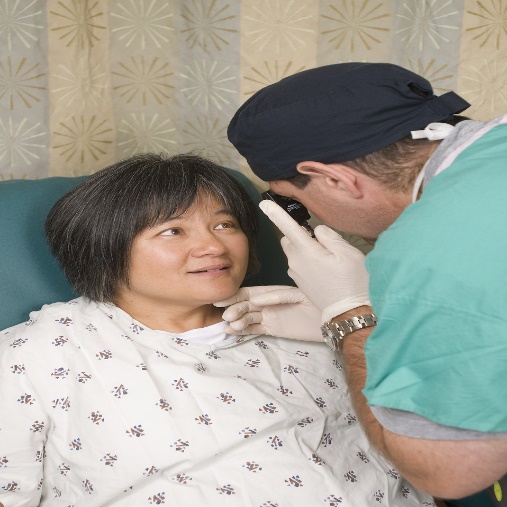